Mata Kuliah	: Dinamika Struktur & Pengantar Rekayasa Kegempaan
Kode		: CIV – 308 
SKS		: 3 SKS
Respon Spektrum Gempa
Pertemuan – 10
TIU :
Mahasiswa dapat menjelaskan fenomena-fenomena dinamik secara fisik.

TIK :
Mahasiswa dapat membuat spektrum respon untuk berbagai jenis eksitasi
Sub Pokok Bahasan :
Respon Spektrum 
Penentuan Spektrum Rencana
Response Spectrum Concept
GW Housner was instrumental in the widespread acceptance of the concept of the earthquake response spectrum – introduced by MA Biot in 1932 – as a practical means of characterizing ground motions and their effects on structures.
A plot of the peak value of a response quantity as a function of the natural vibration period Tn of the system, or a related parameter such as circular frequnecy wn or cyclic frequency fn, is called the response spectrum  for that quantity.
A variety of response spectra can be defined depending on the response quantity that is plotted.
Consider the following peak responses :




The deformation response spectrum is a plot of uo against Tn for fixed x. 
A similar plot for ůo is the relative velocity response spectrum, and for üo is the acceleration response spectrum
Deformation Response Spectrum
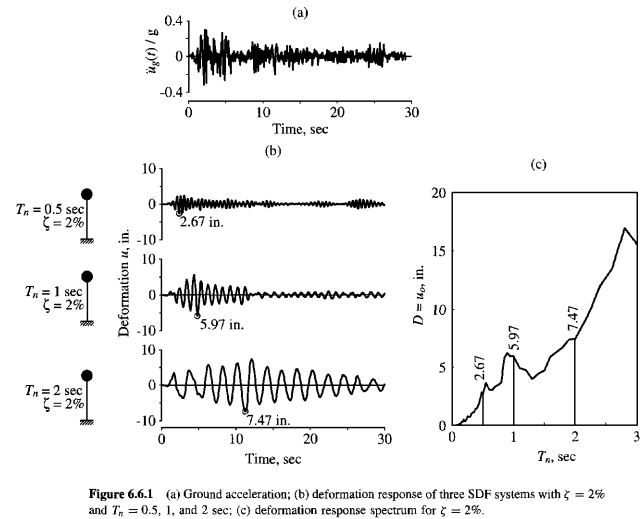 Pseudo-Velocity Response Spectrum
The pseudo-velocity response spectrum is a plot of V as a function of the natural vibration period Tn, or natural vibration frequency fn, of the system, where :


The prefix pseudo is used because V is not equal to the peak velocity (ůo)
(5)
Pseudo-acceleration Response Spectrum
The pseudo-acceleration response spectrum is a plot of A as a function of the natural vibration period, Tn, or natural vibration frequency, fn of the system, where :


The quantity A has units of acceleration and is related to the peak value of base shear Vbo


A/g may be interpreted as the base shear coefficient, usually used in building codes.
(6)
(7)
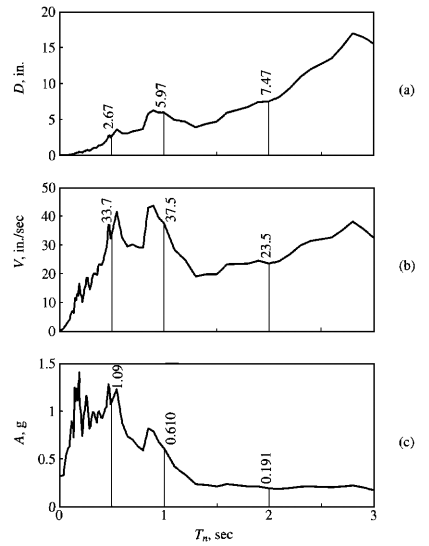 g = 386 in/sec2
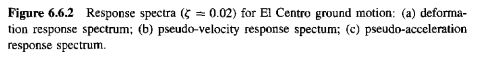 A combined plot showing all three of the spectral quantities (deformation, pseudo-velocity and pseudo acceleration), developed for earthquake response spectra, apparently for the first time, by A.S.Veletsos and N.M. Newmark (1960)
This integrated presentation is possible because the three spectral quantities are interrelated by the following equation
(8)
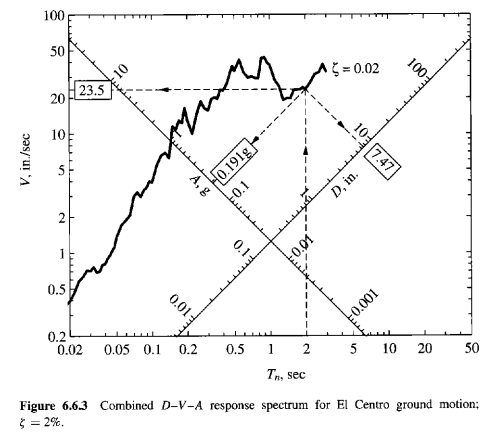 Example 1
A 3,6 m-long vertical cantilever, a 100 mm-nominal diameter standard steel pipe, supports a 2.400 kgf weight attached at the tip as shown if Figure. 
The properties of the pipe are : outside diameter, do = 115 mm, inside diameter di = 100 mm, thickness t = 7,5 mm, and second moment of cross-sectional area, I = 3,7∙106 mm4. Elastic Modulus E = 200 GPa. 
Determine the peak deformation and bending stress in the cantilever due to the El Centro ground motion. Assume x = 2%.
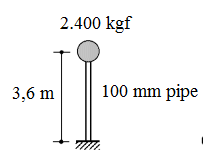 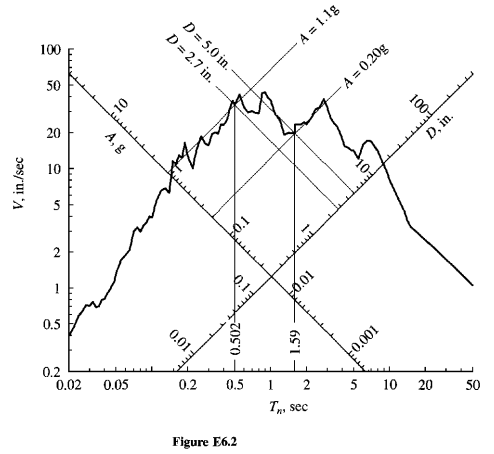 Hitung k = 3EI/L^3
Hitung m = W/g
Hitung Tn
Cari nilai D dari RS curve
Cari nilai A/g ybs
Hitung fso = A/g * w
Hitung s = Mc/I
Example 2 
The stress computed in Example 1 exceeded the allowable stress and the designer decided to increase the size of the pipe to an 200 mm nominal standard steel pipe. 
Its properties are do = 220 mm, inside diameter di = 200 mm, thickness t = 10 mm, and second moment of cross-sectional area, I = 36,45∙106 mm4.  Compute the bending stress in the pipe, and comment on the result compare with the 100 mm pipe.
Example 3 (tugas)
A small one-story reinforced concrete building is idealized for purposes of structural analysis as a massless frame supporting a total dead load of 4.500 kgf at the beam level. The frame is 7 m wide and 3,6 m high. Each column and the beam has a 250 mm-square cross section. Assume that the Young’s modulus of concrete is 20.000 MPa and the damping ratio for the building is estimated as 5%. Determine the peak response of this frame to the El Centro ground motion. In particular, determine the peak lateral deformation at the beam level.
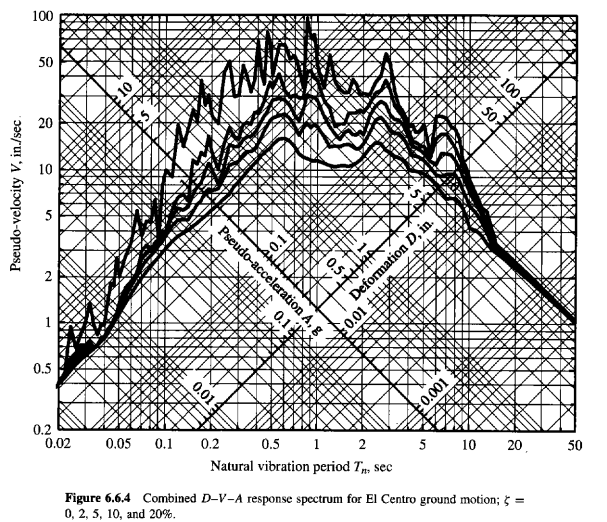 Response Spectrum Characteristic
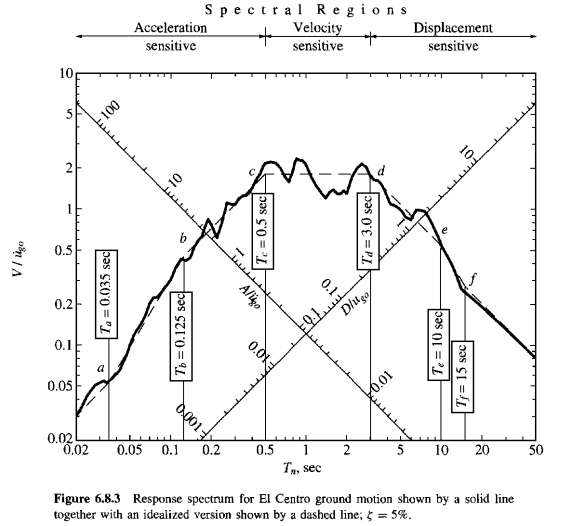 For , Tn < Ta = 0,035 sec, the pseudo-acceleration A for all damping values approaches ügo and D is very small
For Tn > Tf = 15 sec, D for all damping values approaches ugo and A is very small; thus the forces in the structure, which are related to mA, would be very small
For short period system, Tn between Ta = 0,035 sec and Tc = 0,5 sec, A exceeds ügo , with the amplification depending on Tn and x.
For long period system, Tn between Td = 3 sec and Tf = 15 sec,  D exceeds ugo , with the amplification depending on Tn and x.
For intermediate-period system, Tn between Tc = 0,5 sec and Td = 3 sec,  V exceeds ůgo
Elastic Design Spectrum
The design spectrum should satisfy certain requirements because it is intended for the design of new structures, or the seismic safety evaluation of existing structures, to resist future earthquakes
It is not possible to predict the jagged response spectrum in all its detail for a ground motion that may occur in the future
The design spectrum should consist of a set of smooth curves or a series of straight lines with one curve for each level of damping
The factors that influence the construction of design spectrum include the magnitude of earthquake, the distance of the site from earthquake fault, the fault mechanism, the geology of the travel path of seismic waves from the source to the site and the local soil condition
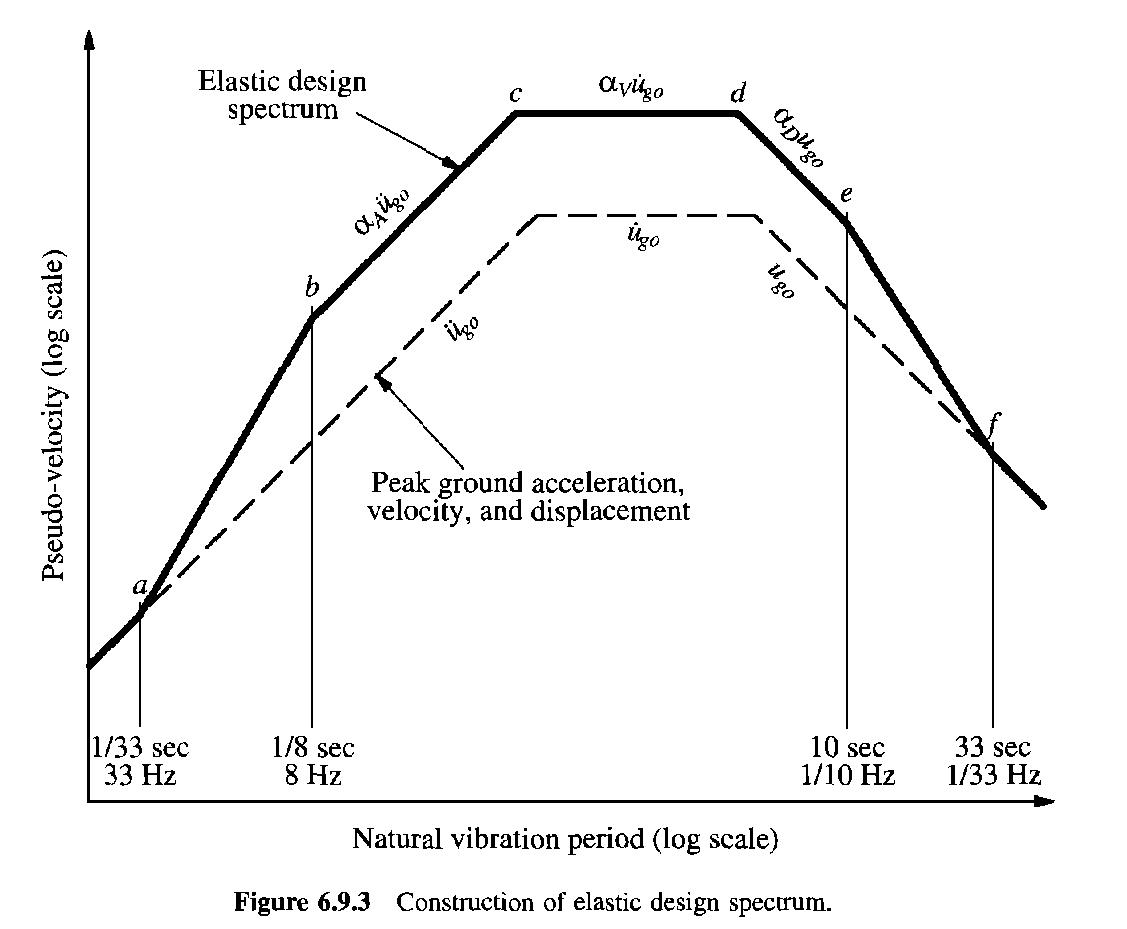 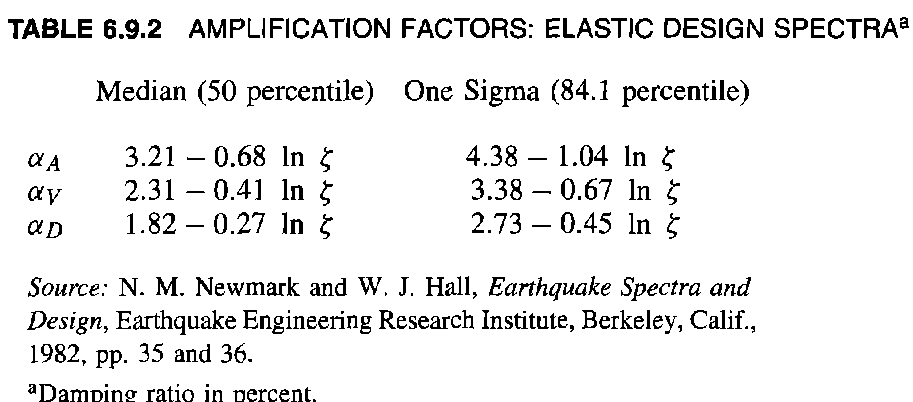